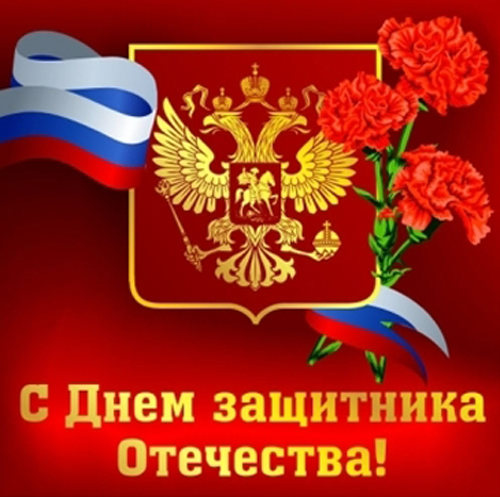 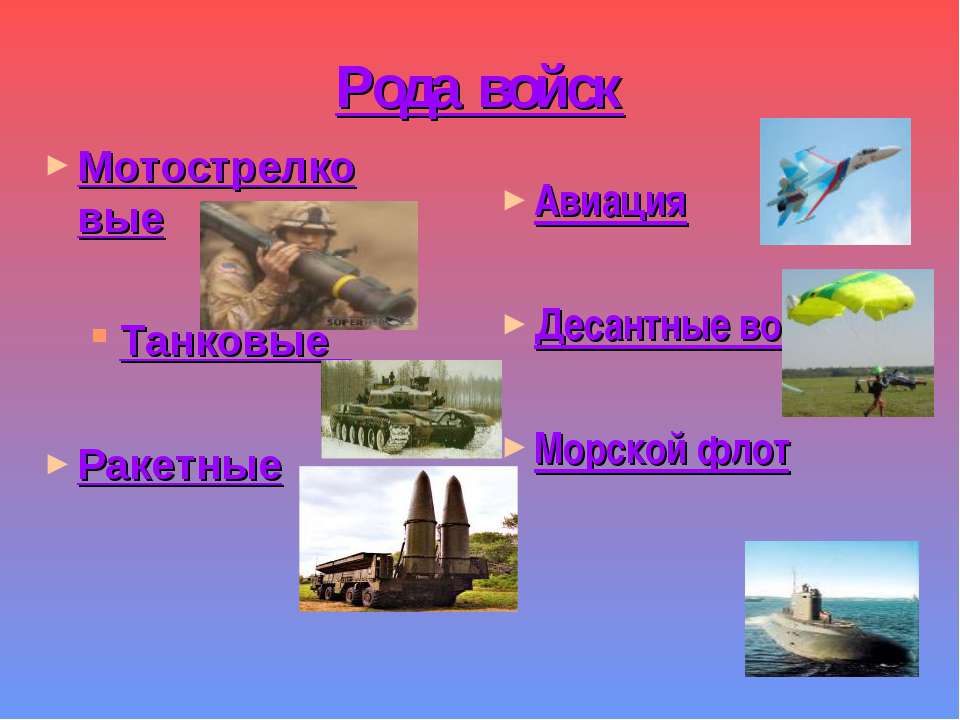 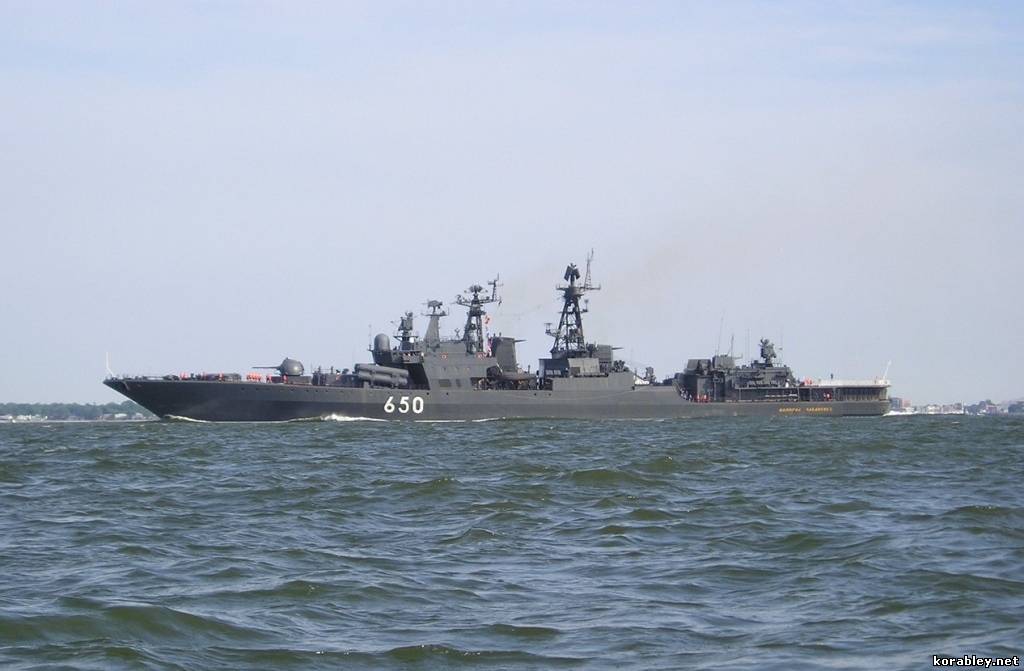 Моряки
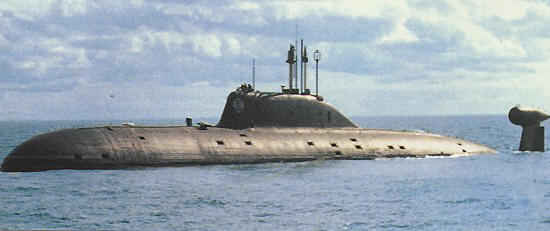 Подводники
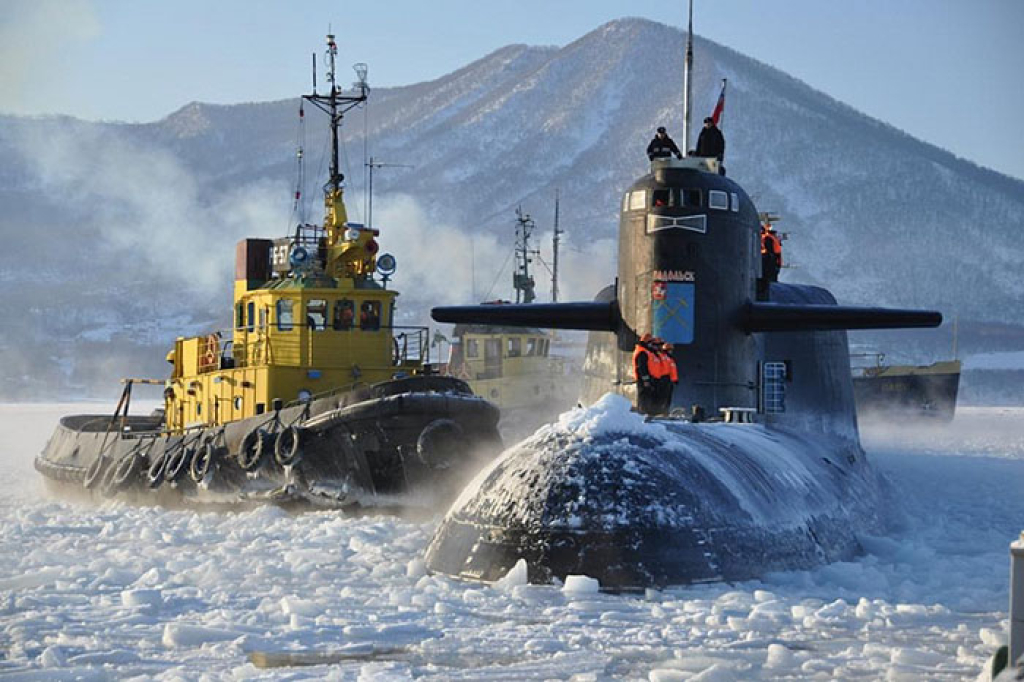 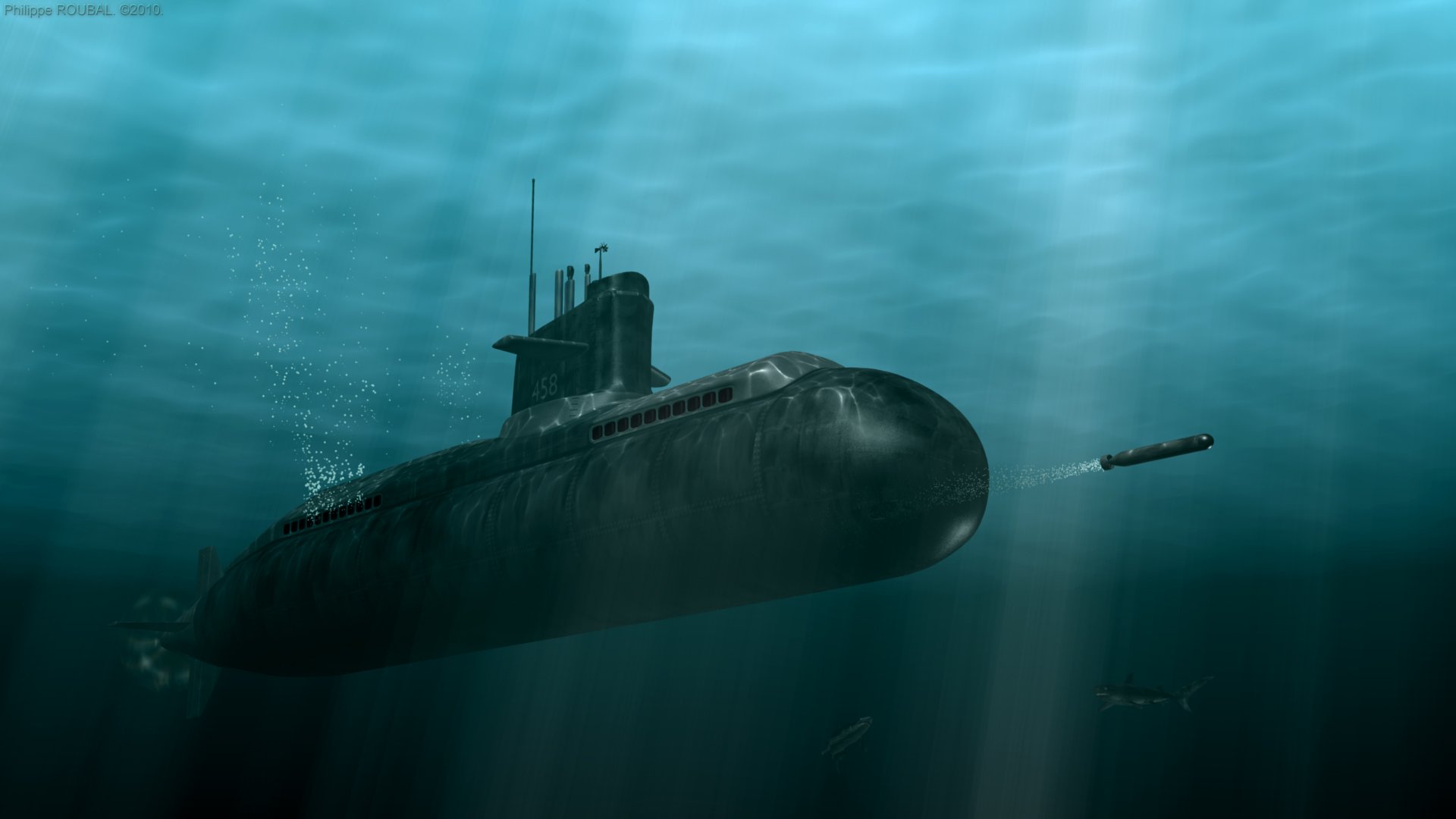 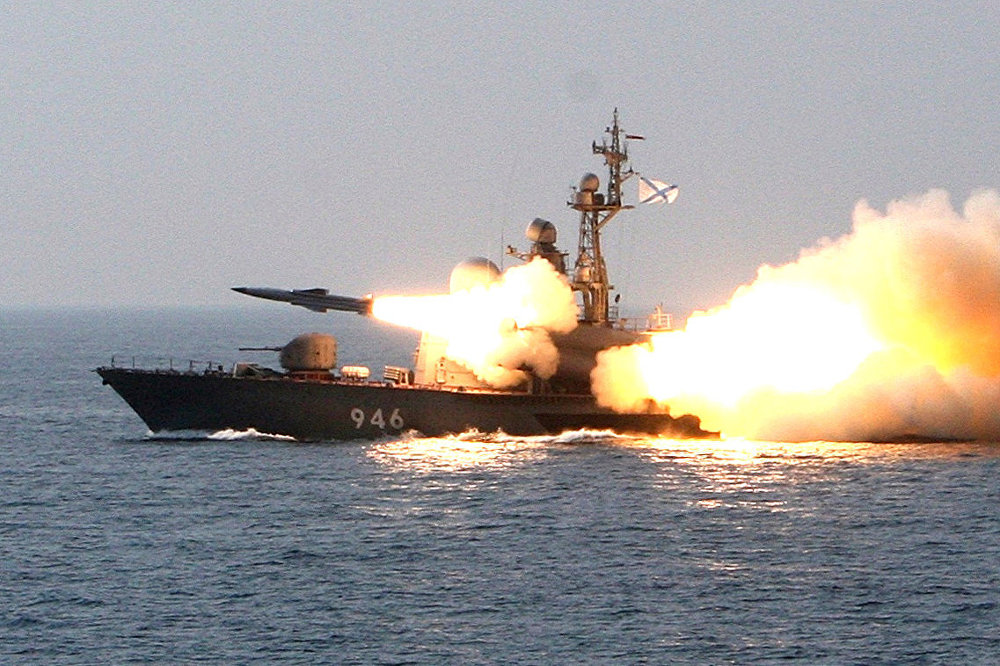 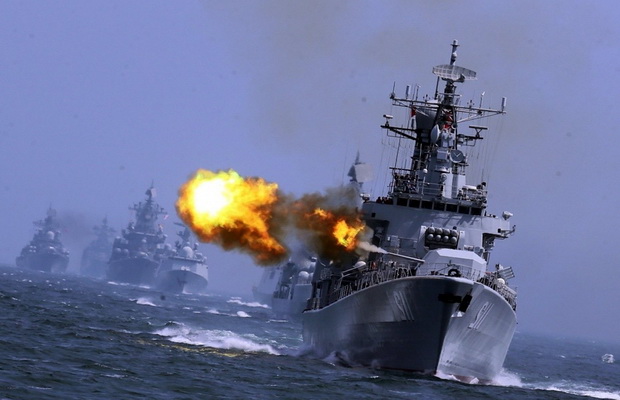 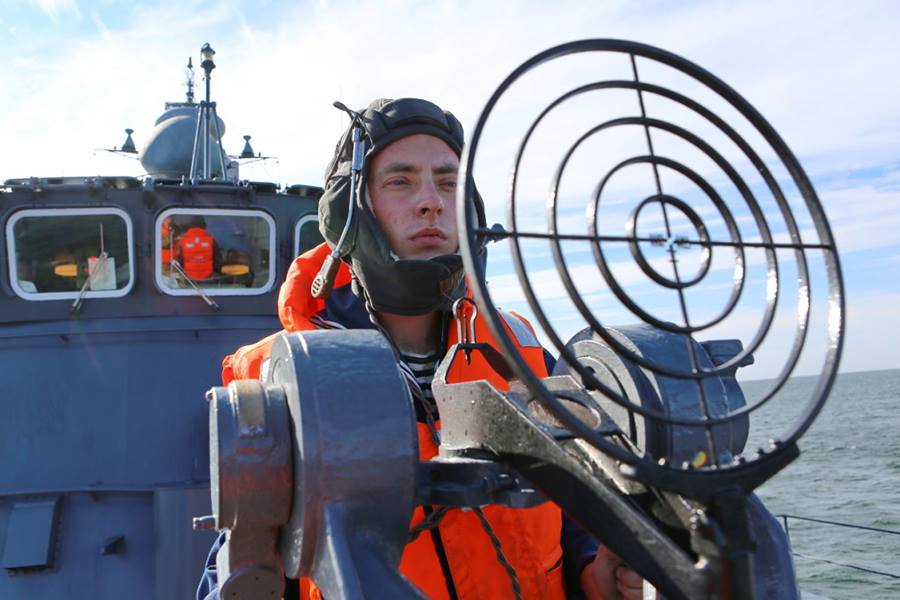 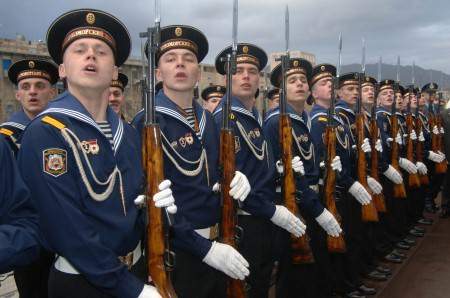 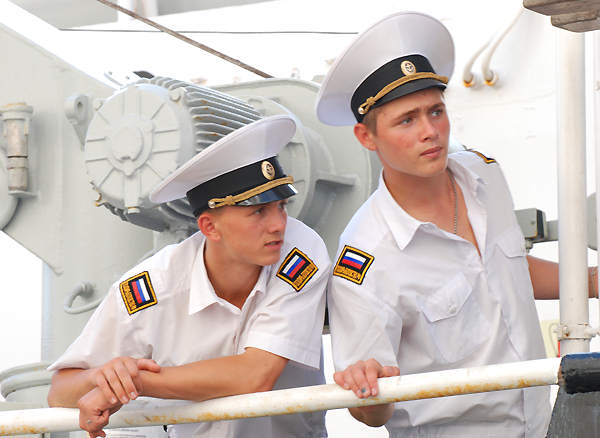 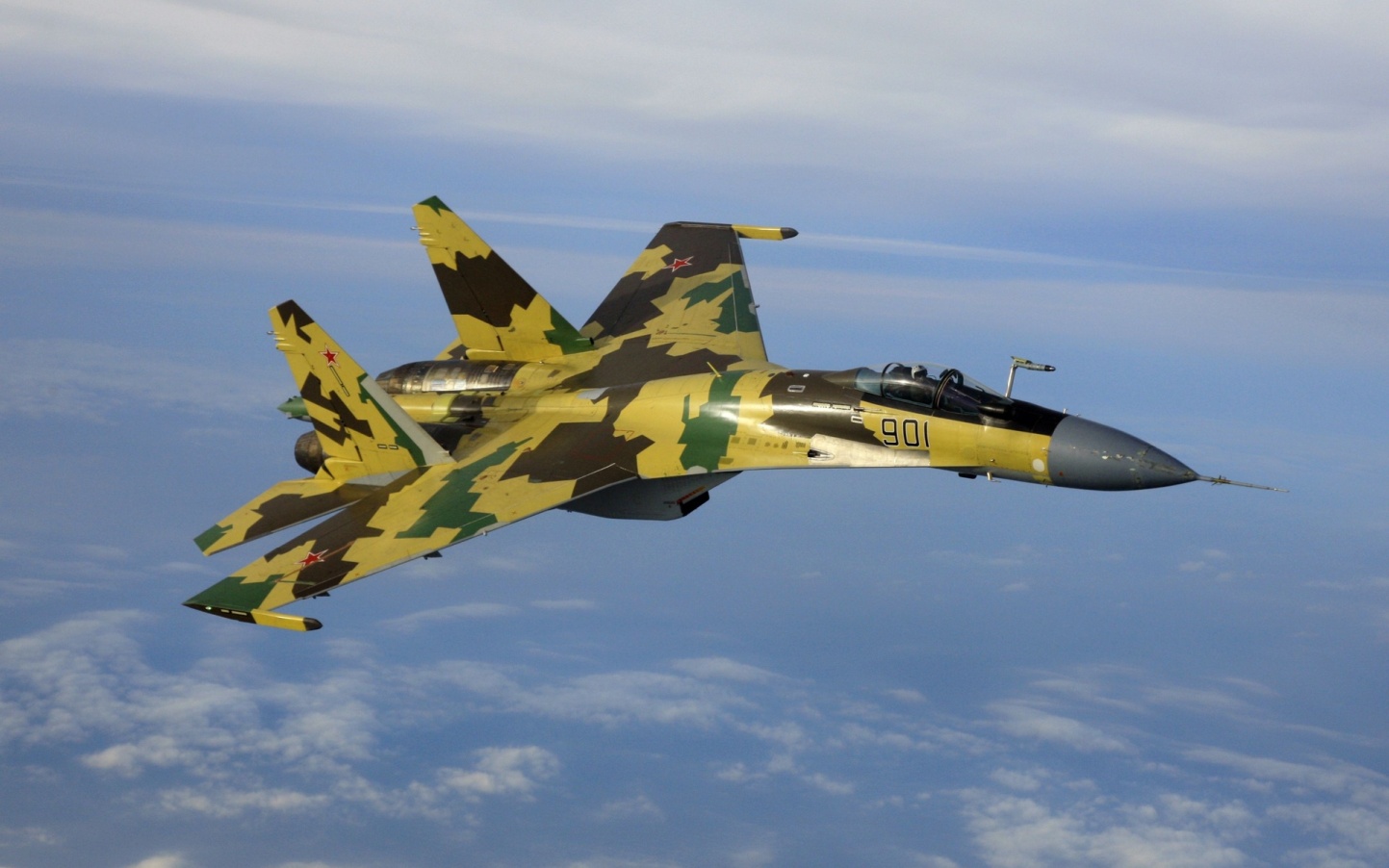 Летчики
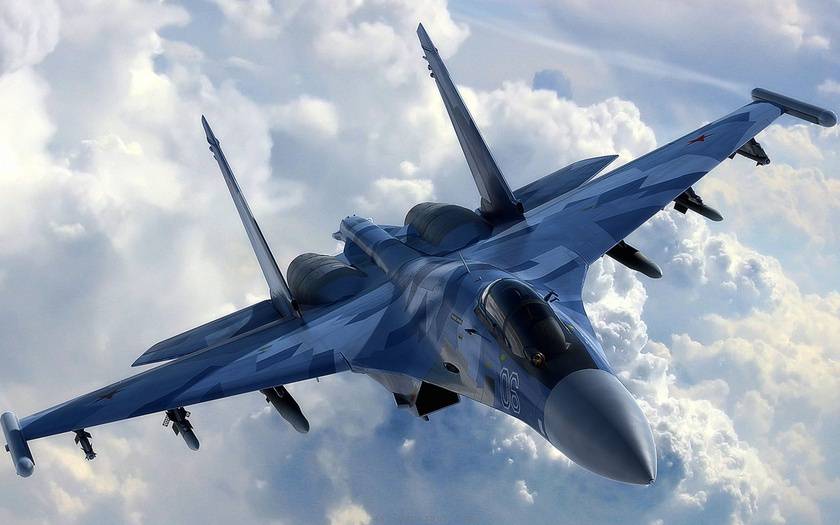 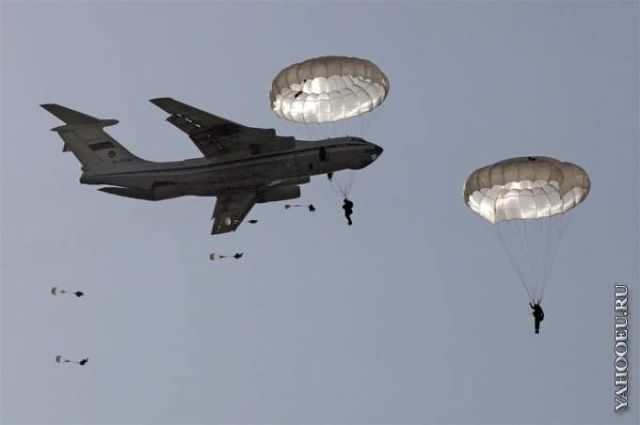 Десантники
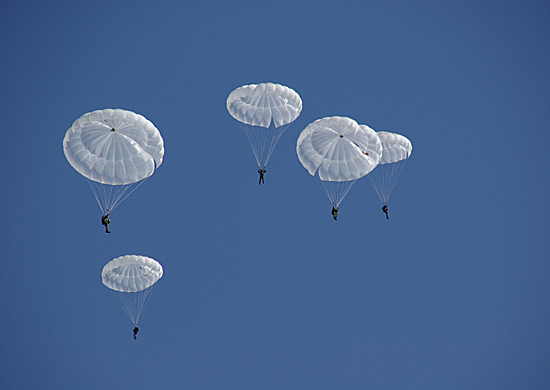 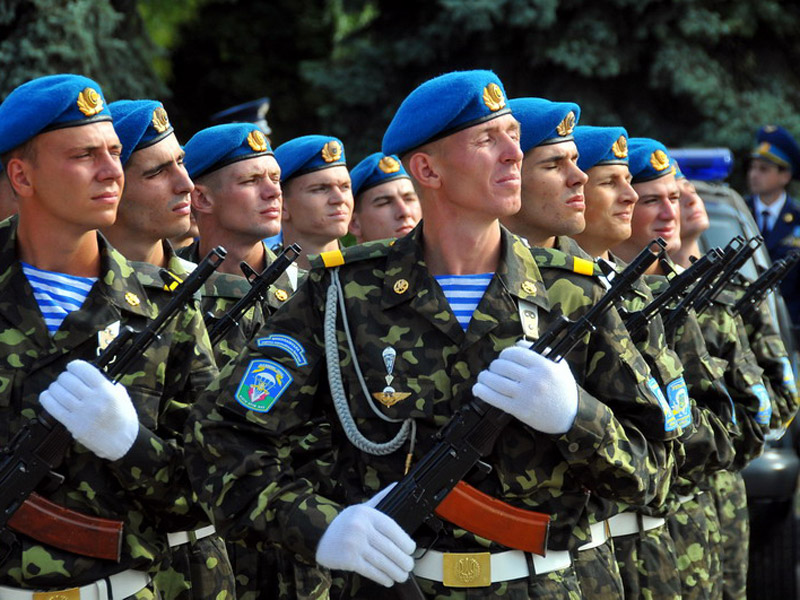 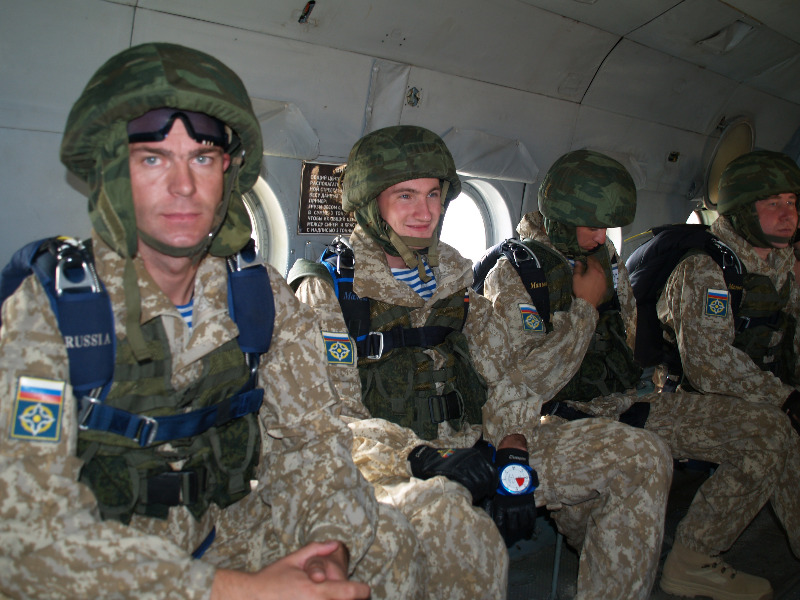 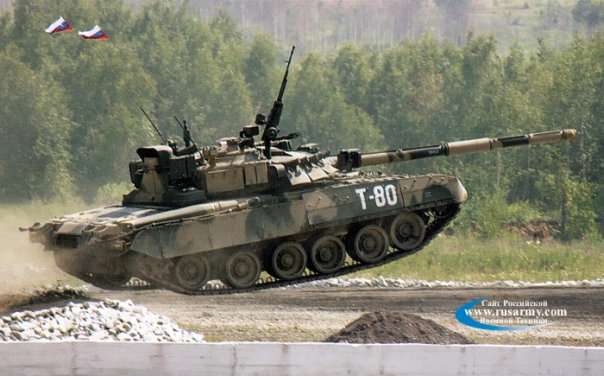 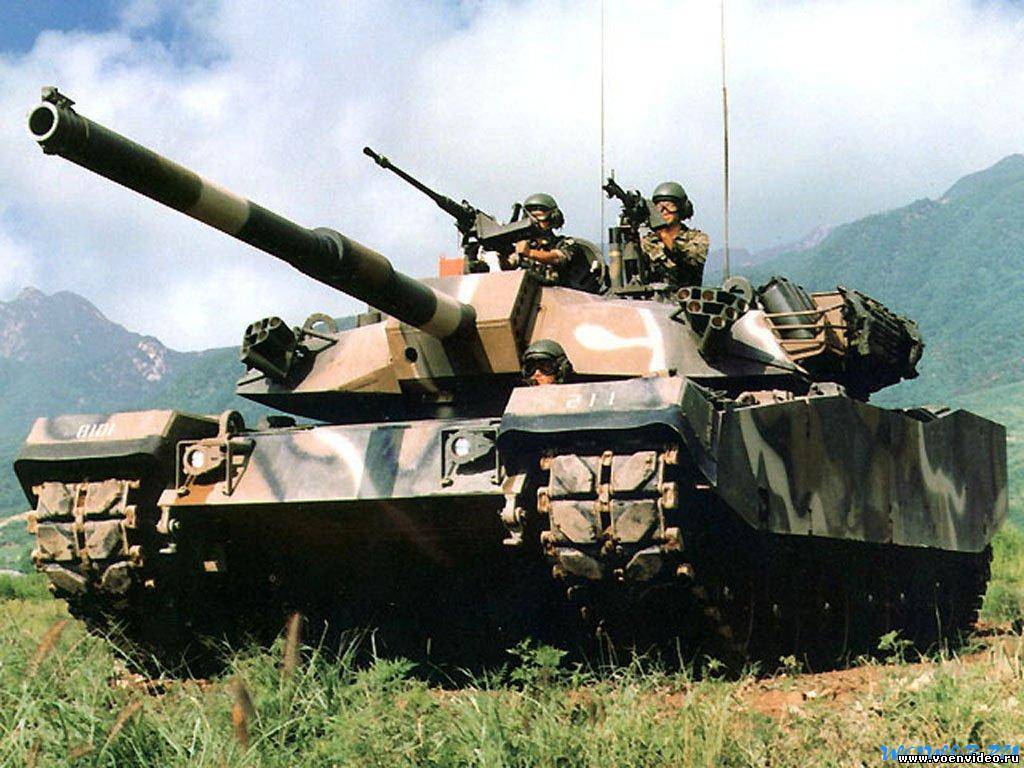 Танкисты
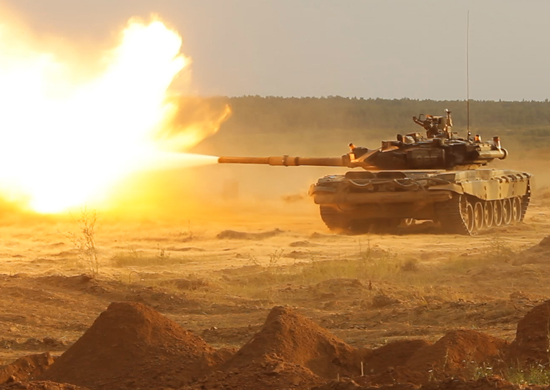 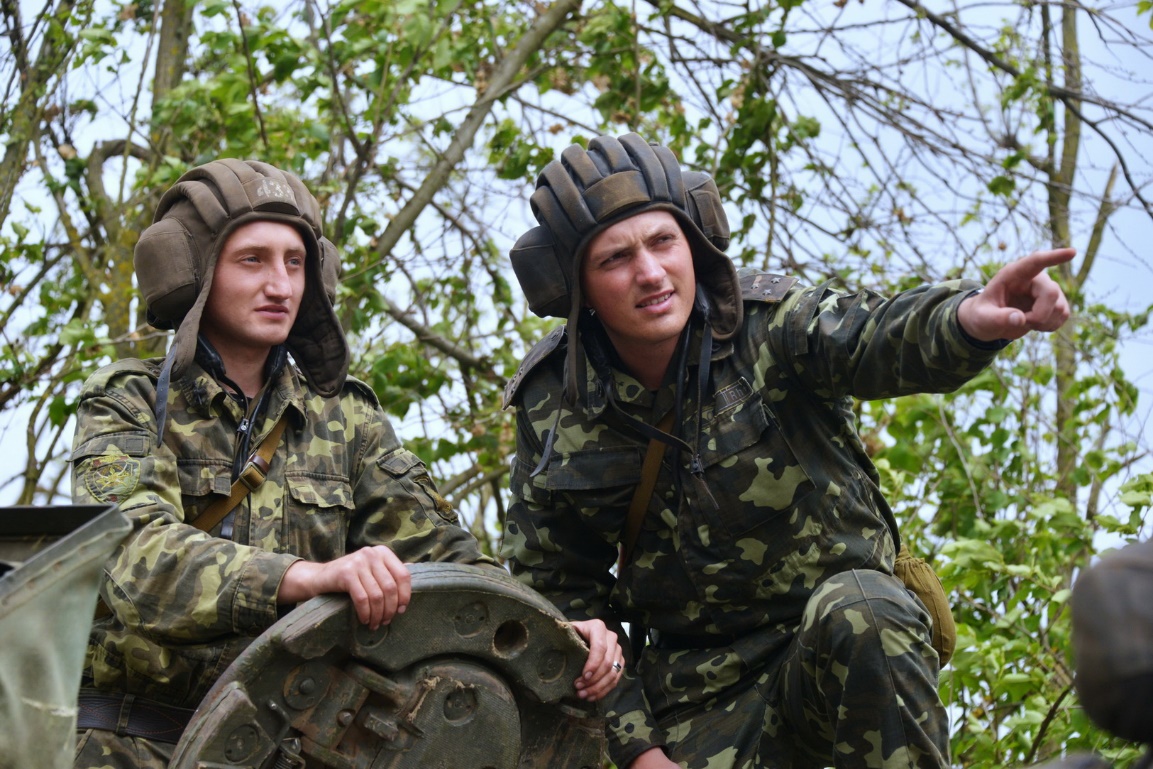 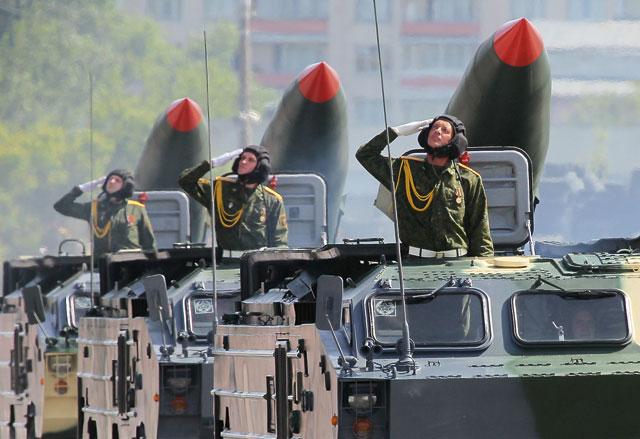 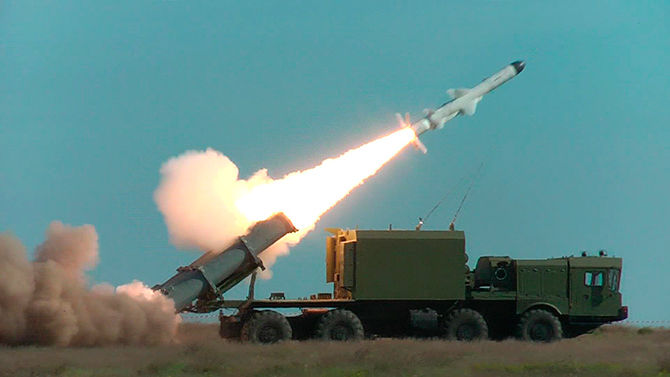 Ракетчики
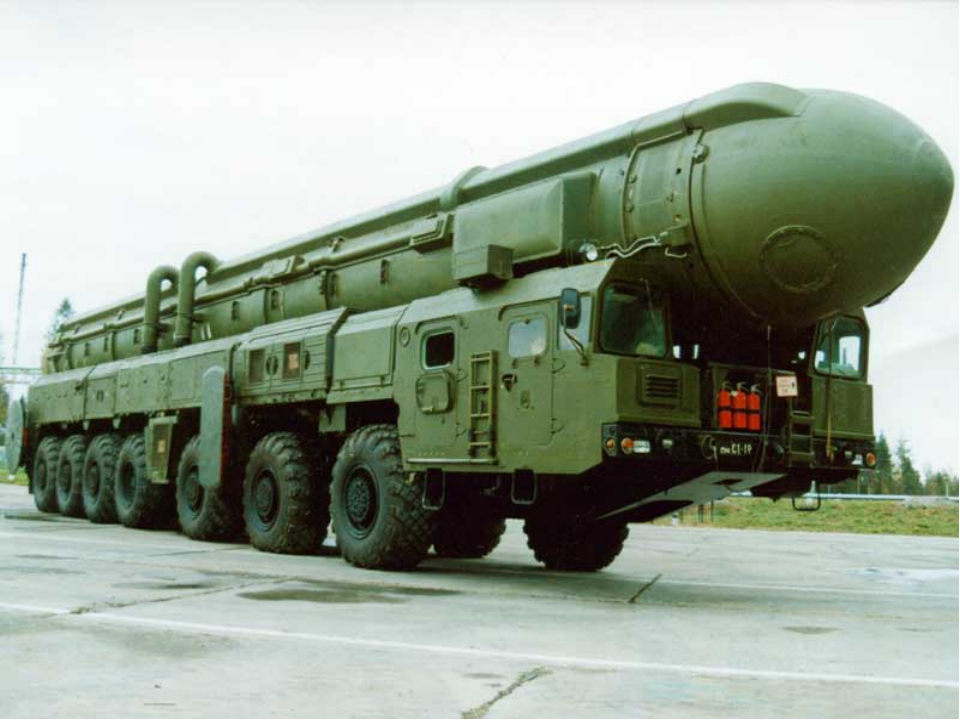 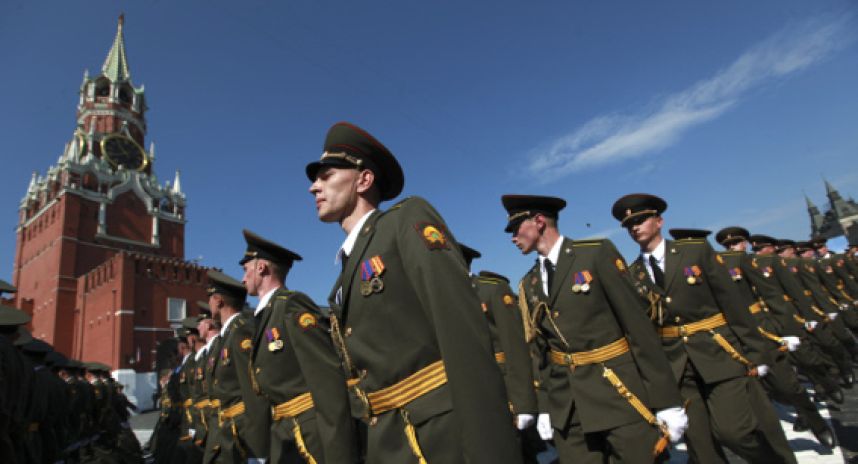 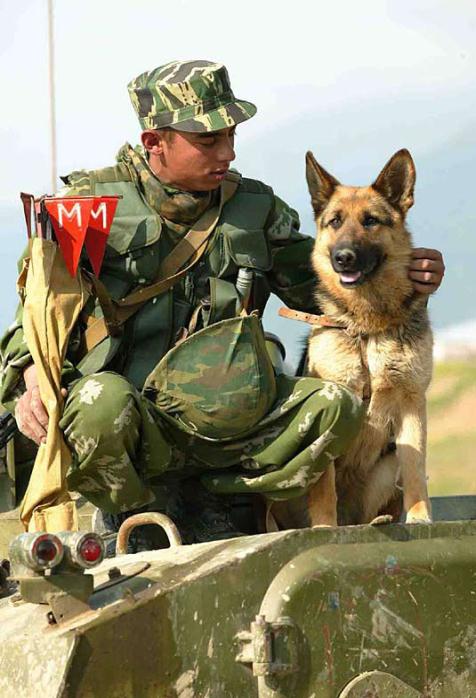 Пограничник
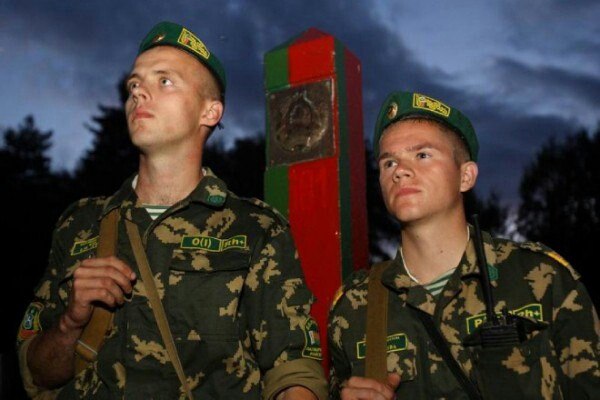 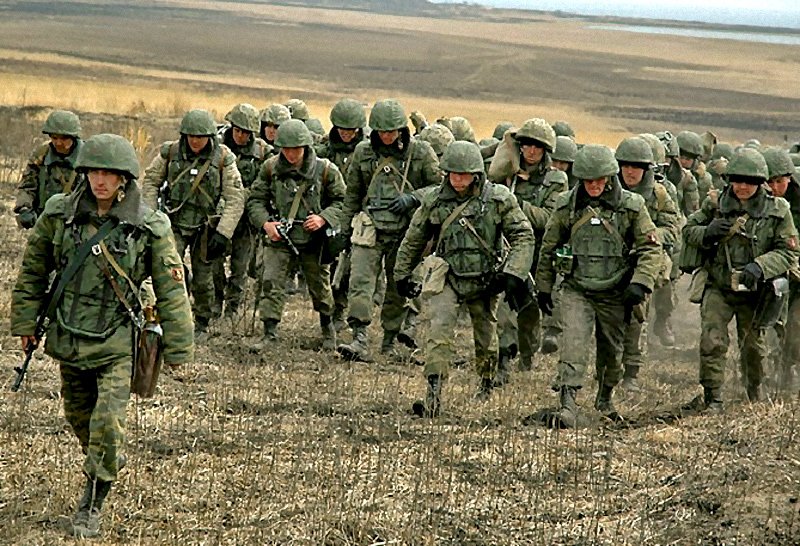 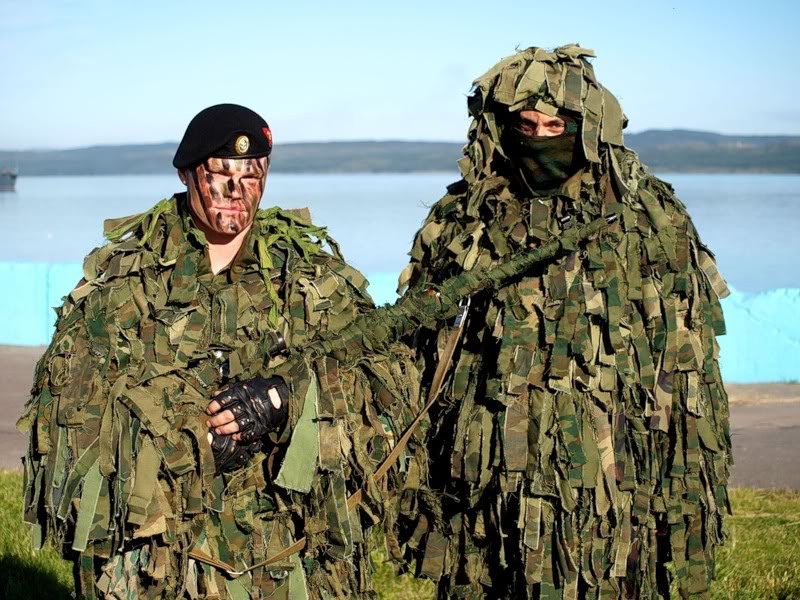 Пехотинцы
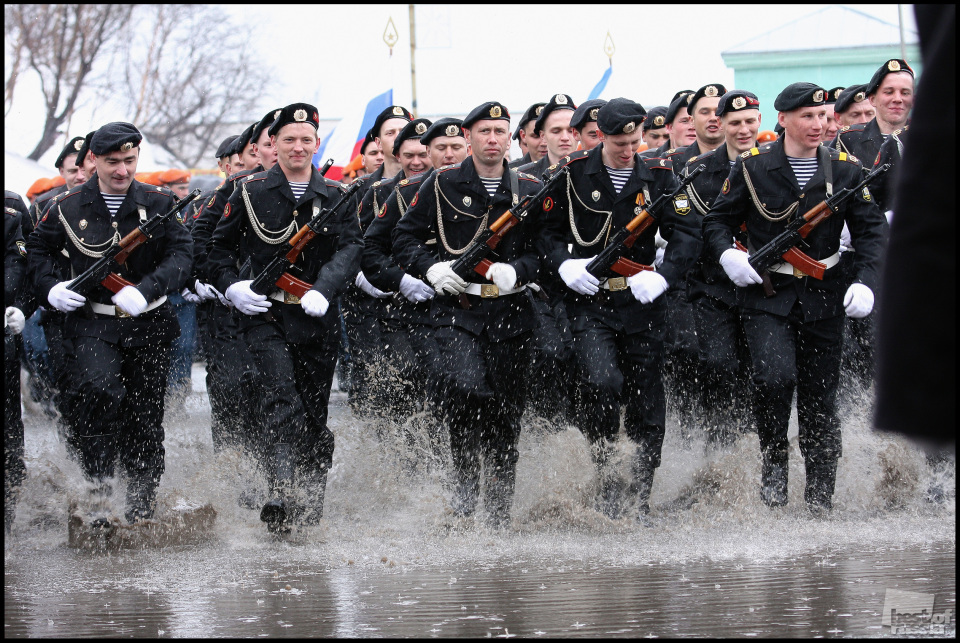 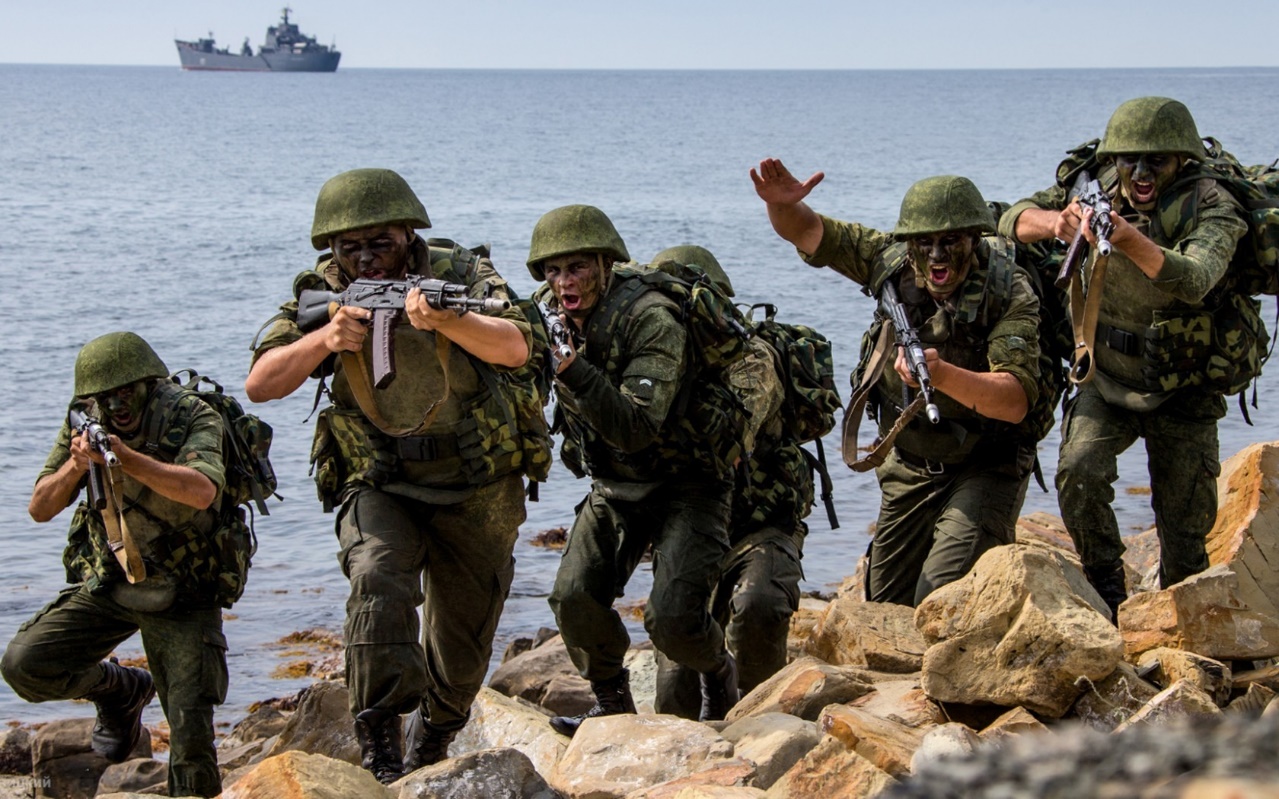 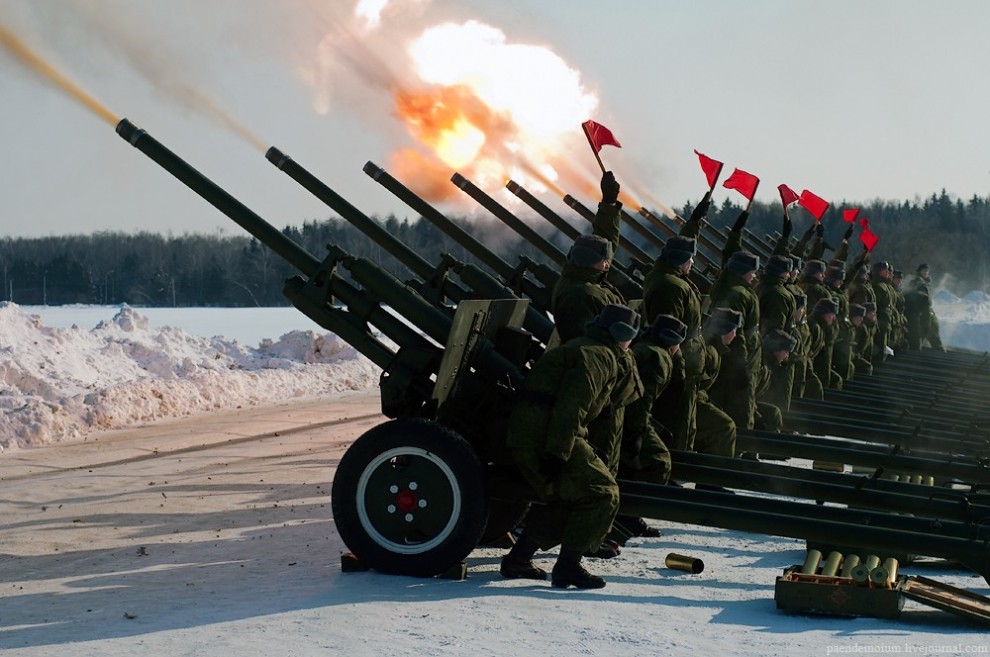 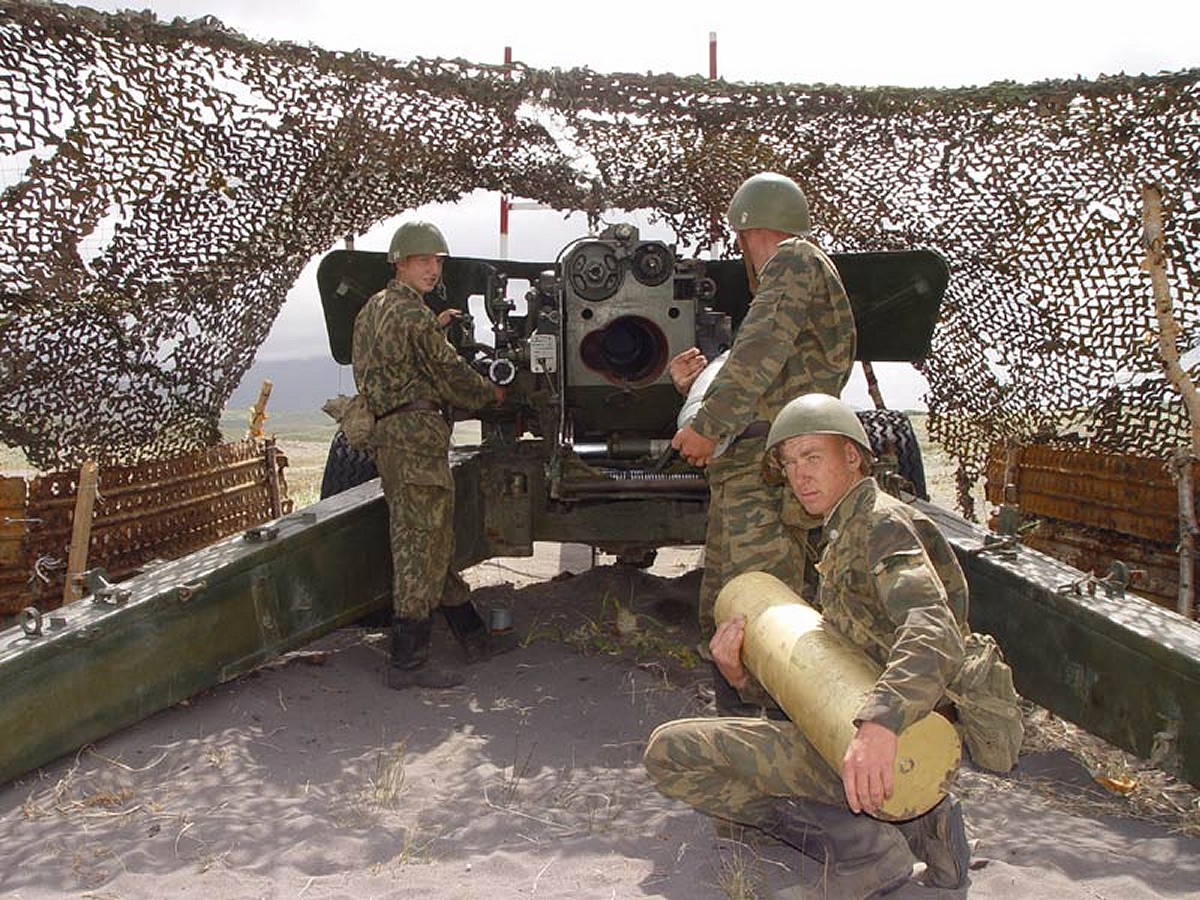 Артиллеристы
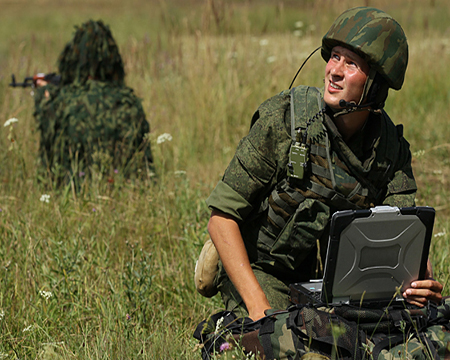 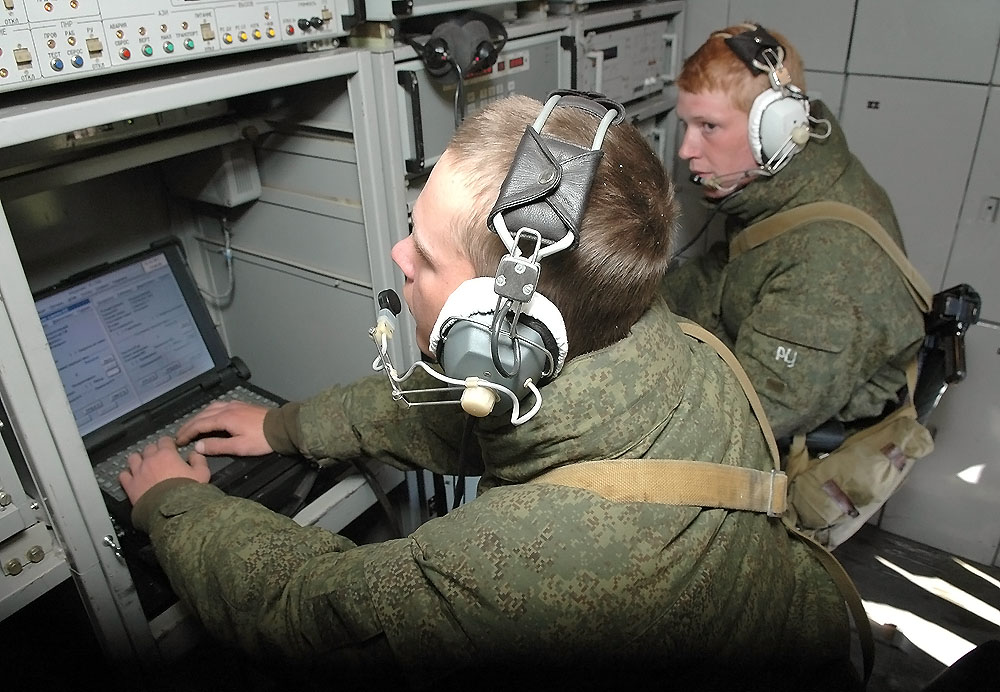 Связисты
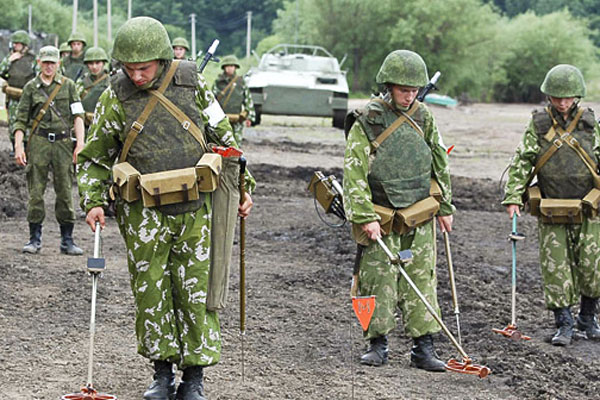 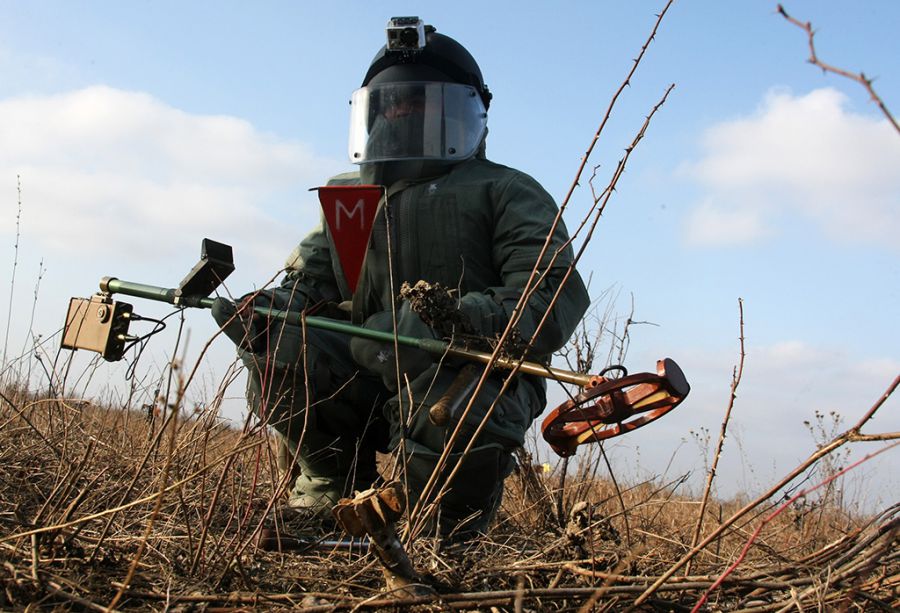 Саперы
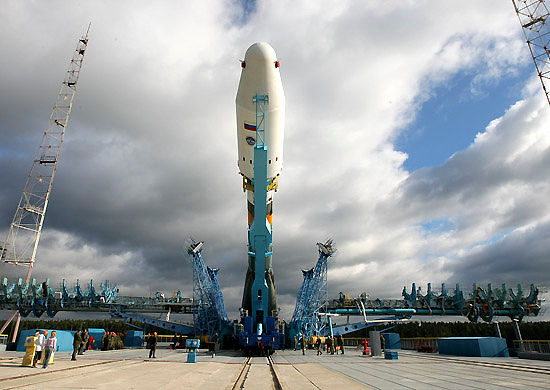 Космические 
войска
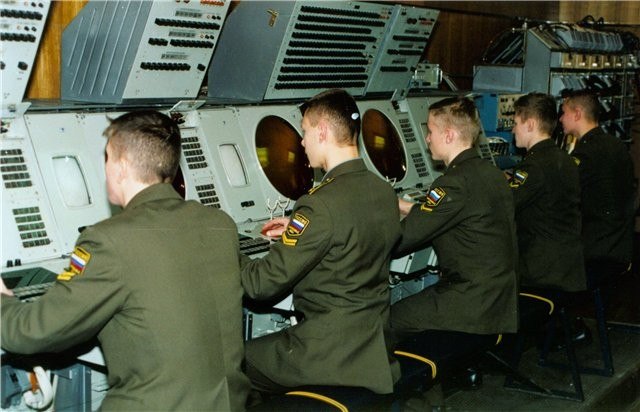 Железнодорожные 
войска
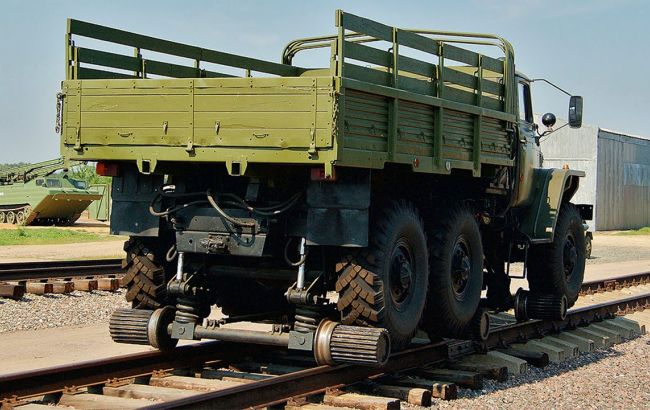 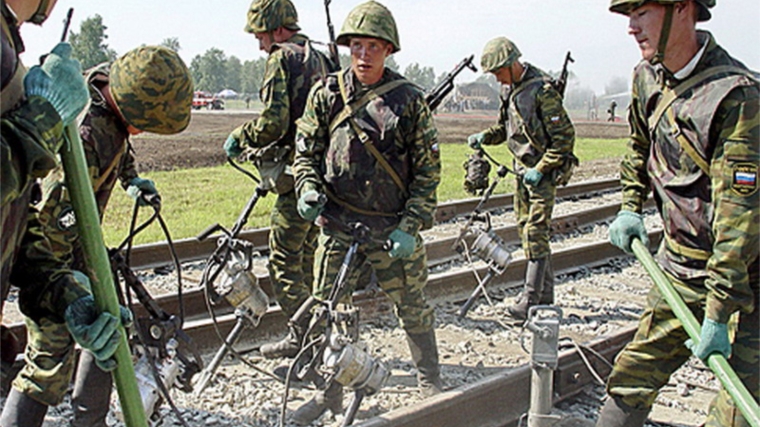 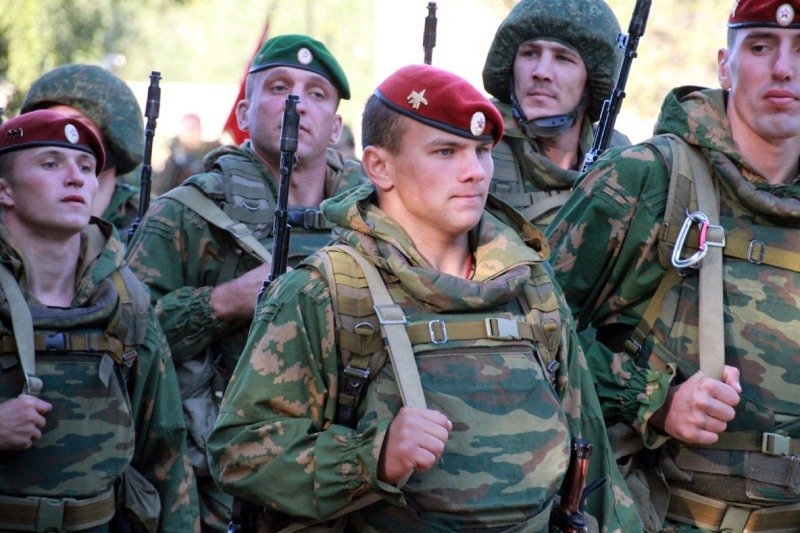 Внутренние 
войска
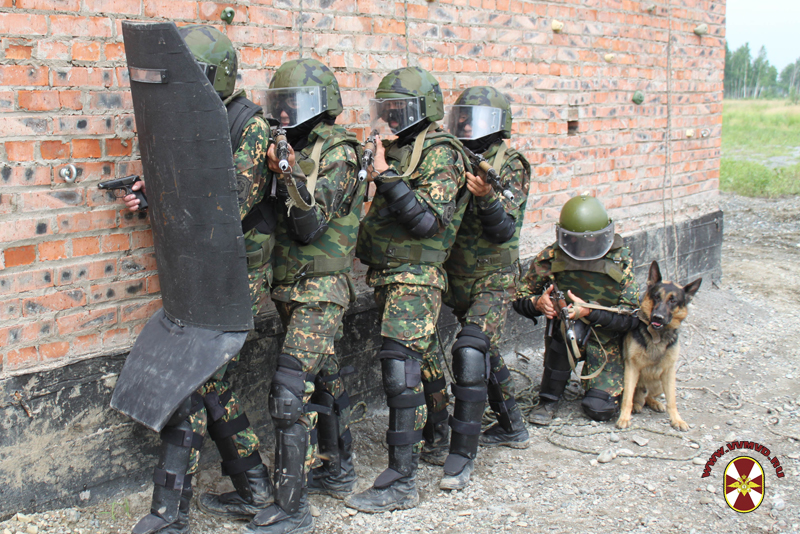 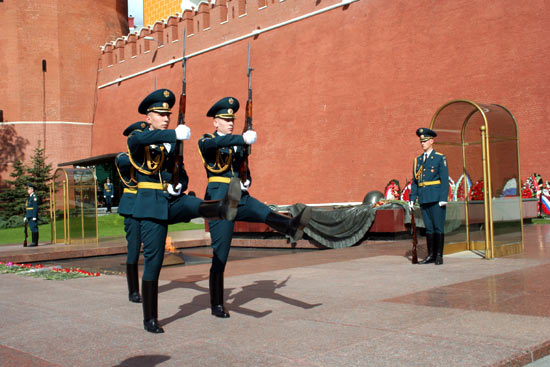 Кремлевские 
войска
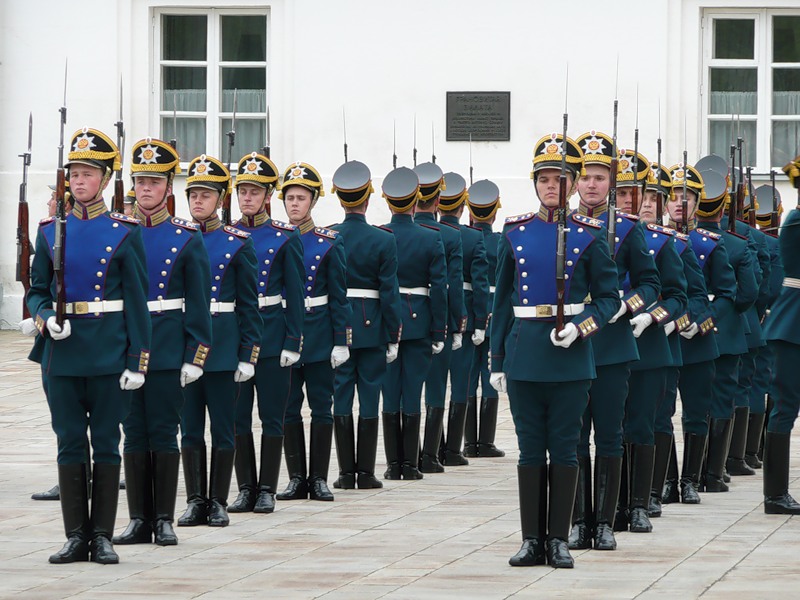 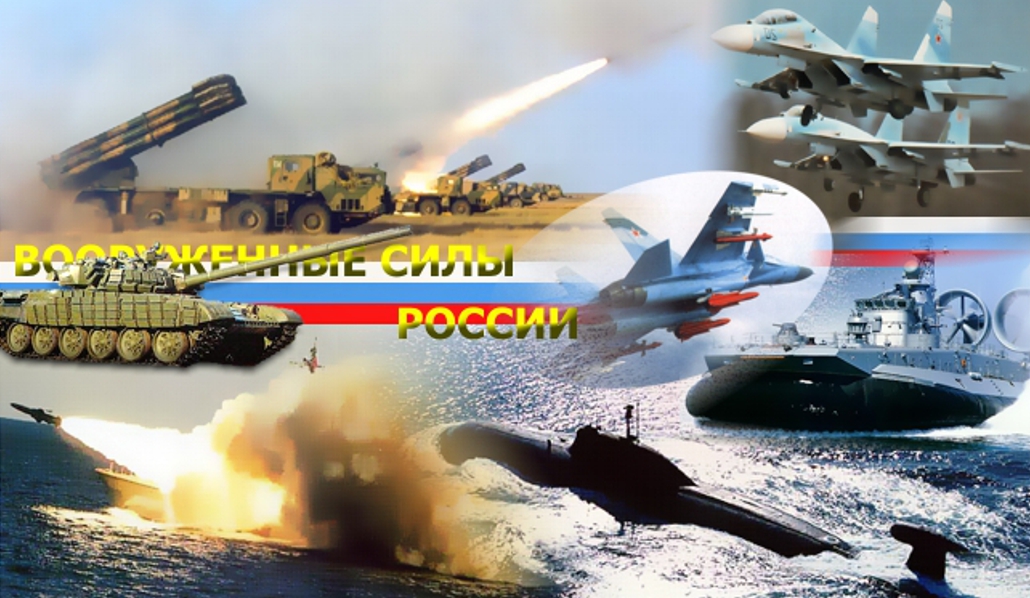 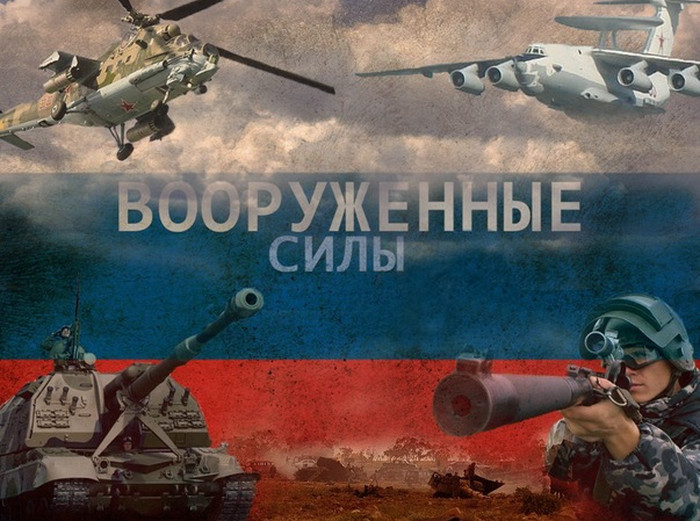 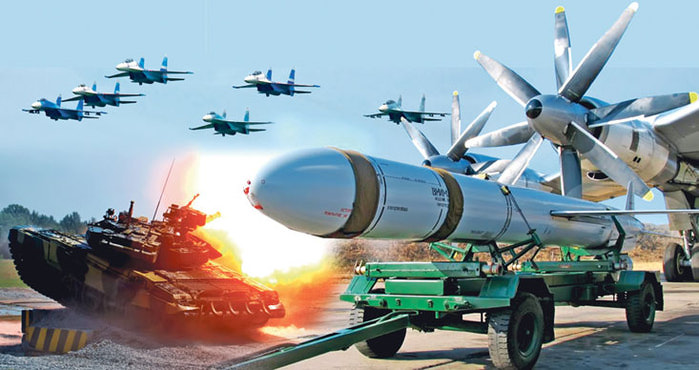 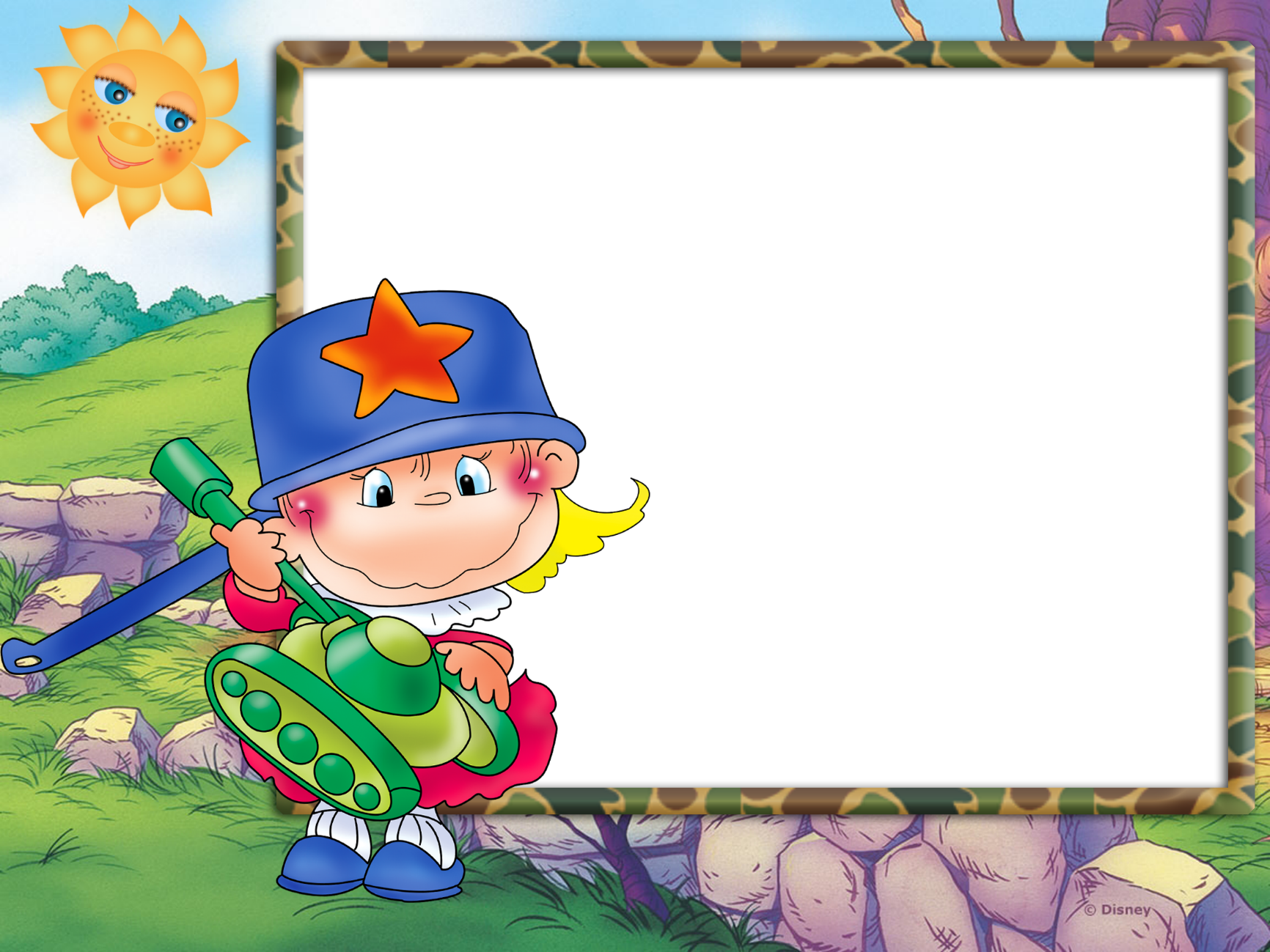 Чудесный праздник в февралеСтрана моя встречает.Она защитников своих Сердечно поздравляет!На суше, в небе, на моряхИ даже под водоюСолдаты мир наш берегутДля нас, дружок, с тобою.